FGAI4H-R-039-A06
Cambridge, 21-24 March 2023
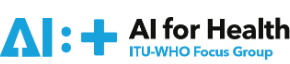 Challenges of development & deployment of AI in clinical settings:-My experienceMeeting R
Rose Nakasi, PhD
g.nakasirose@gmail.com
Makerere University, Uganda

E-meeting, 21st – 24th March 2023
Digital Microscopy of Malaria
Setup
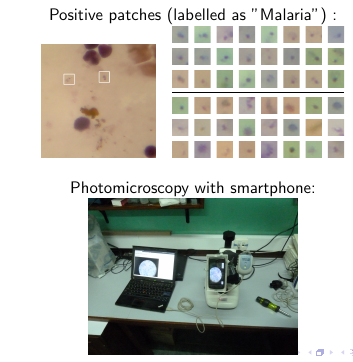 AI Development and deployment challenges
Lack of enough datasets
Data shortages in Africa 
Lack of enabling government policies
Lack of  a formidable policy on AI implementation strategies in Africa to prioritise the design and deployment of AI

Un developed open discussions on the ethical implications of AI In health 
Supports image analysis and has potential to improve the timeliness and accuracy

Attitude of healthcare practioners
Sceptism in adopting and using new technology

Insufficient infrastructure and poor yet expensive network connectivity
Changes in technology
[Speaker Notes: Why this Topic Group? Context, WHO/ITU necessity
The Global Problem
The opportunity (and the challenge) | What is Symptom Assessment? How might it help?
The case for benchmarking? Why needed?
How the Topic Group can help, what outcomes might feed into]